Русский  язык  4 класс 
УМК  «Школа  России»
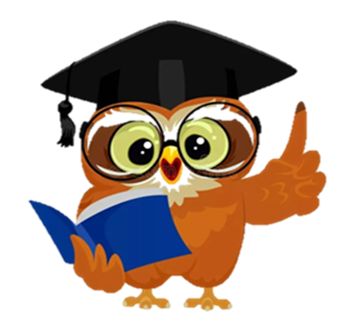 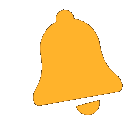 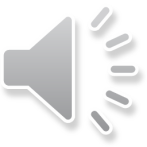 Лыткина Е.А,
учитель  начальных классов
МКОУ «СОШ№1»
г. Бодайбо 2022  год
Организационный момент
Мы начать урок готовы.
Будем слушать, рассуждать,
И друг другу помогать.
«Каждый день жизни прибавляет частицу мудрости».

- Как вы её понимаете?
Минутка   чистописания
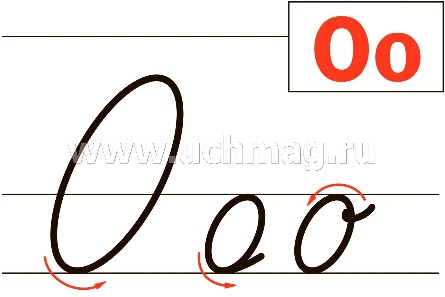 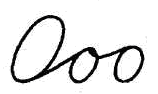 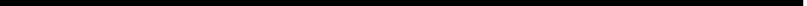 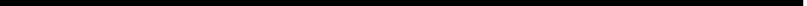 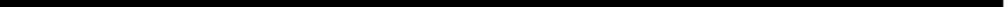 Пишите  буквы  высотой  в половину  широкой  строки, соблюдайте  наклон  письма!
Словарная работа.  Выпиши   существительные 1го склонения
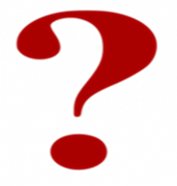 Разговор,   б..седа,  совещание
Лес,  березняк,   т..йга
Юн..ша,  человек,  господин
Дерево,  растение,  ябл...ня
Словарная  работа
Беседа, тайга,  юноша, яблоня.
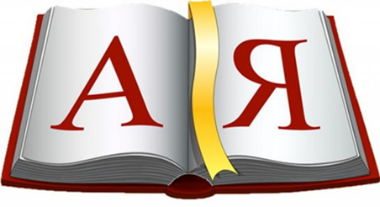 Повторим:
Какие имена существительные относятся к 1 скл.? 

Какие окончания могут быть у существительных 1 скл?
Имена  существительные  1  скл. – это….
Мужской  и  женский  род
Сегодня продолжим  работу  с  именами  существительными 
1 - го склонения?
-а
- я
https://learningapps.org/watch?v=po5xmv1tj21
Запиши существительные 1 скл, вставляя окончания и ударения.

   Из земл....…..                    у  юнош…..
   к вод….                              к  яблон…..
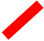 Какая тема урока ?
Чему  будем учиться  на уроке?
Тема:
Падежные  окончания  имён существительных 1 – го склонения.
Задачи:
Находить имёна существительные 1 – го склонения и учиться правильно писать падежные окончания.
Склоняем  существительные 1скл
1 ряд
2 ряд
3 ряд
И.п. кто? что?     Тайга,         яблоня ,      дядя   
Р.п.кого? чего?
Д.п. кому? чему?
В.п. кого? что?
Т.п. кем? чем?
П.п.о ком? о чём?
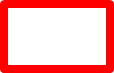 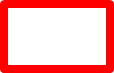 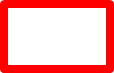 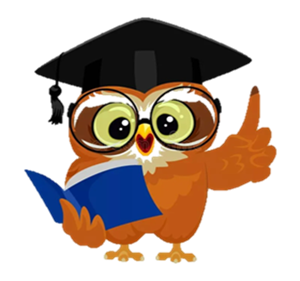 Склоняем  существительные 1скл
И.п. кто? что?     Тайга,         яблоня ,      дядя   
Р.п.кого? чего?   Тайг и         яблон и        дяд и
Д.п.кому?чему? Тайг е         яблон е        дяд е
В.п. кого? что?    Тайг у         яблоню       дядю
Т.п. кем? чем?    Тайг ой        яблоней     дяд ей
П.п.о ком?о чём? О тайг е     о яблон е     о дяде
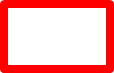 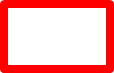 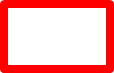 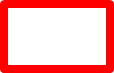 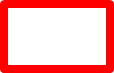 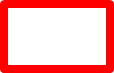 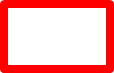 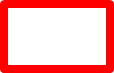 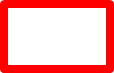 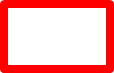 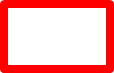 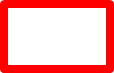 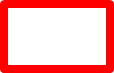 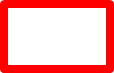 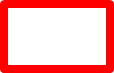 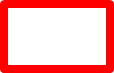 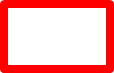 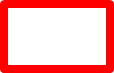 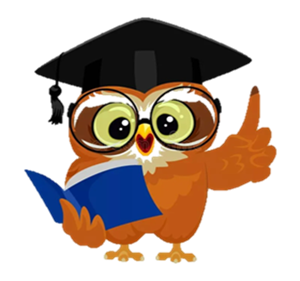 Работаем по  таблице «Падежные  окончания  имён существительных 1 – го склонения»
Есть  ли  различие   в  написании  ударных  и  безударных   падежных  окончаний  имён  существительных  1  склонения?
Ударные  и  безударные   окончания  имён  существительных  1  склонения в  одном  и  том  же падеже  пишутся  ОДИНАКОВО
- а
- я
- ы
- и
- е
- у
- ю
- ой
- ей
- е
с. 91
Впиши окончания в таблицу…
Какие слова-помощники можно использовать для определения безударных окончаний сущ.  1го скл .?
Тайга, доска, земля, вода, звезда
Выучить падежные окончания сущ. 1скл и определять падеж и склонения существительных
Как  будем  проверять  безударные окончания  имён существительных 1  - го  склонения?
Проверять  безударные окончания  имён существительных 1  - го  склонения  надо  по ударным  окончаниям существительных в  этом же   падеже
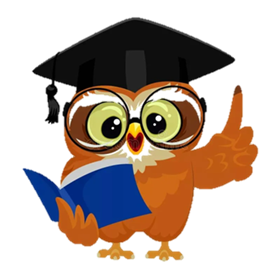 Физкультминутка
МОЛОДЦЫ!!!
Согласны- хлопаем 
Не согласны- топаем
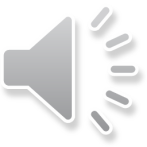 Читали в газете-    Д.п.?
Прыгал по ветке-  Д.п.?
Работали на стройке- П.п.?
Узнала  о ромашке- Д.п.?
Прибежали к речке-  Д.п.?
Проверим падежные окончания сущ. 1 скл….
Из земл  и                    у  юнош   
    По вод е                       к  яблон
е
и
Восстанови алгоритм  проверки безударных окончаний имён  существительных (в группах)
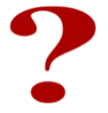 ... Вспоминаю таблицу падежных безударных окончаний Или  Подбираю  слово-помощник  и  ставлю его  в ту же падежную  форму:  …
Определяю склонение и падеж существительного
... Пишу  такое же, как  у  слова -  помощника.
... Нахожу имя  сущ. с безударным окончанием
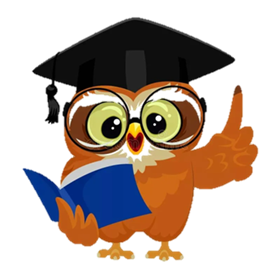 Алгоритм  проверки безударных окончаний имён  существительных
1 Нахожу имя  сущ. с безударным окончанием
2 Определяю склонение и падеж существительного
3 Вспоминаю таблицу падежных безударных окончаний Или  Подбираю  слово-помощник  и  ставлю его  в ту же падежную  форму:  …
4 Пишу  такое же окончание, как  у  слова -  помощника.
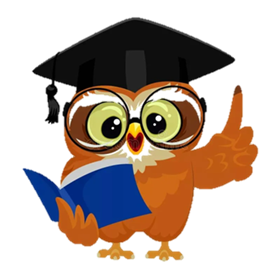 Давайте  потренируемся, используя алгоритм
самостоятельно
с учителем
В  деревн __, по  тропинк ___, от  ёлк __, на  речк ___,  от  дорог __,  к  ёлк __, на берёз ___
е
е
и
е
и
е
е
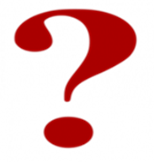 Проверка
К околиц…  деревн…   по тропинк… бежит 
 жаворонок.
 С первым снегом появляется он на деревенской улиц… . 
Весь день жаворонок проводит в поисках 
пищ...
е
и
е
е
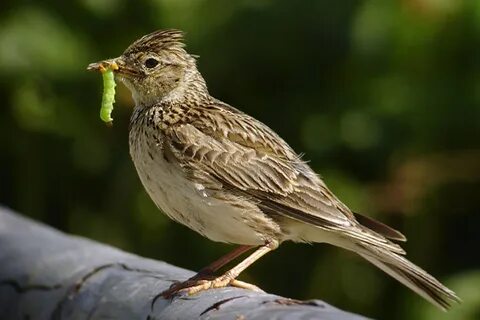 и
Подведём  итоги  работы (работа в парах)
С какой  частью  речи  работали  на   уроке?
Какие  имена существительные  относятся  к  1  склонению?
Какие  окончания  существительных  надо  проверять:  ударные или  безударные?
Как  проверить  безударные окончания  имён существительных 1  склонения?
 Какие  слова  помощники  можно  использовать?
Выполни тест перейдя по гиперссылке, проверь результат (нажми на тест)
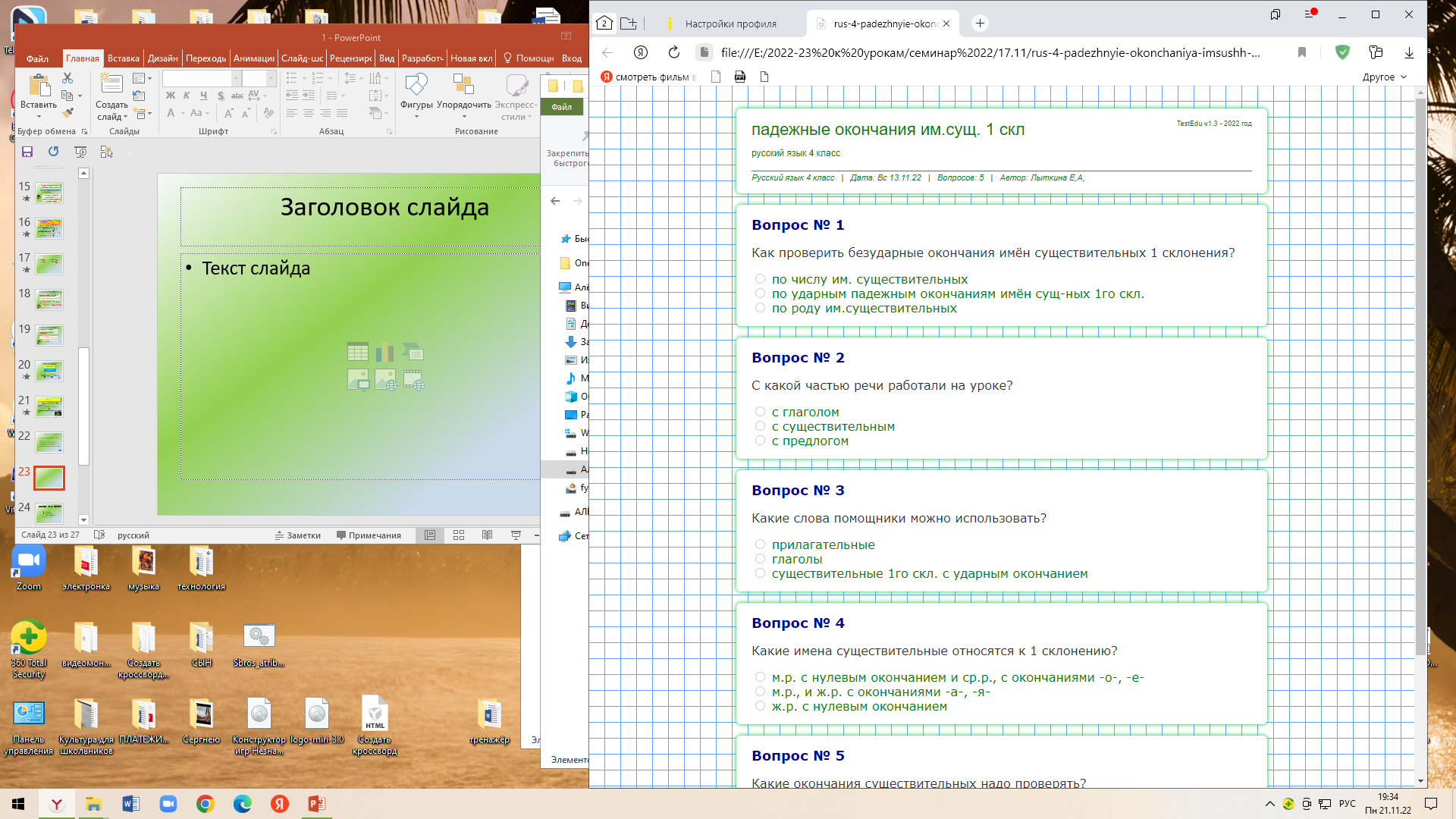 К
у
к
м
б
ы
р
к
?
а
и
л
о
Трудным?
 Интересным?
 Познавательным?
Каким ещё?
Оцените  свою  работу!
Алгоритм  проверки безударных окончаний имён  существительных  понятен,  могу  использовать!
    
   Возникли некоторые трудности при определении безударных окончаний имён существительных.
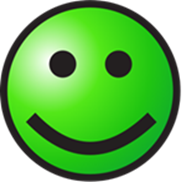 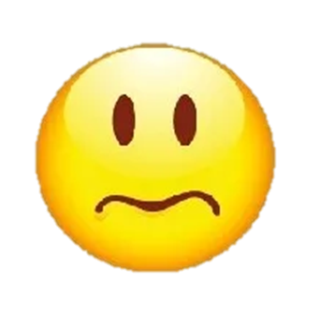 С алгоритмом    проверки безударных окончаний имён  существительных  пока  затрудняюсь.
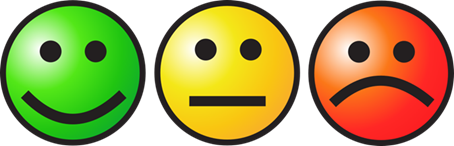 Спасибо за работу  на уроке!
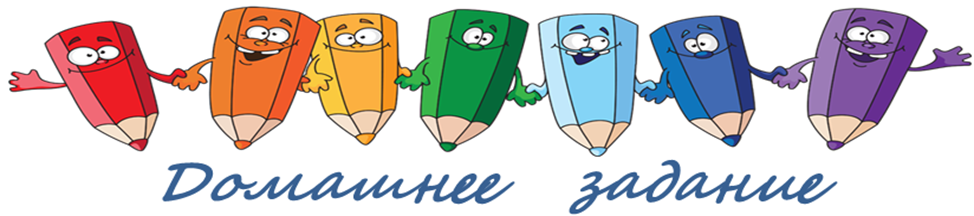 с. 92 упр. 160, 
Знать  алгоритм 
и  слова -  помощники 
 1  склонения
Интернет   ресурсы
https://volzsky-klass.ru/kanakina-4-klass-uchebnik-1-upr-158-s-91/
https://learningapps.org/watch?v=po5xmv1tj21 
https://testedu.ru/test/
Использованная   литература
Т.Н. Ситникова, И.Ф. Яценко,  Поурочные разработки по русскому языку 4  класс. – М., Bako,  2021

Канакина В.П. Русский  язык. 4 класс. Учеб. для общеобразоват. организаций.    Ч. 1 – М.: Просвещение, 2021